Vizuální interpretace leteckých a družicových snímků u dospívajících
Hana Svatoňová, PdF MU Brno


23. mezinárodní geografická konference Brno 2015
Interpretace leteckých a satelitních snímků
2013
výzkumné šetření pro skupinu studentů a žáků
motivace výzkumu  -  zjistit, jak uživatelé, kteří jsou již od mladého věku konfrontováni se satelitními snímky na internetu či v televizi, jsou schopni interpretovat letecké snímky a družicové snímky v pravých či nepravých barvách
Cíle výzkumu
Příprava a zpracování testu
test sestávající ze tří hlavních částí:
úlohy k vyhodnocení úspěšnosti interpretace leteckých snímků a map,
vyhodnocení úspěšnosti interpretace satelitních snímků,
subjektivní hodnocení

dva odpovídající si soubory testů – varianta A a varianta B.
Testované materiály
základní topografická mapa, měřítko 1:10 000,
letecký snímek kolmý, rozlišení 0,5 m,
satelitní snímek v přirozených barvách (LANDSAT 7, RGB 321), měřítko 1:100000, rozlišení 30 m,
satelitní snímek v nepřirozených barvách (LANDSAT 7, RGB 742), měřítko 1:100000, rozlišení 30 m,
dvojice satelitních snímků z družice LANDSAT (RGB 742) z roku 1984 a 2005, ESA School atlas,
archivní letecký černobílý letecký snímek z 50. let 20. století, výřez z mozaiky.
Test
Identifikace  zadaných objektů na leteckém snímku/na mapě
Zakreslení linie ( cesty)
Výčet prvků, počet identifikovaných prvků z podkladu
Identifikace  land use na satelitních snímcích
Přiřazení výřezu ze snímku do mapy
Identifikace objektů a míst na ČB historických snímcích
Identifikace změn na satelitních snímcích s časovým posunem (Krušné hory)
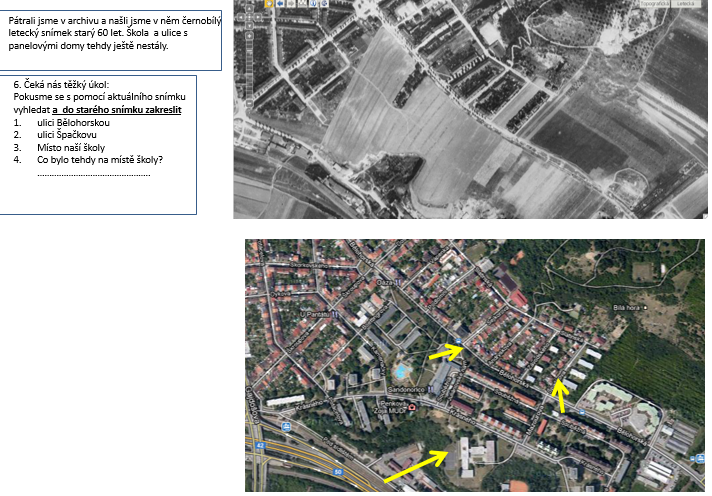 Ukázky úloh
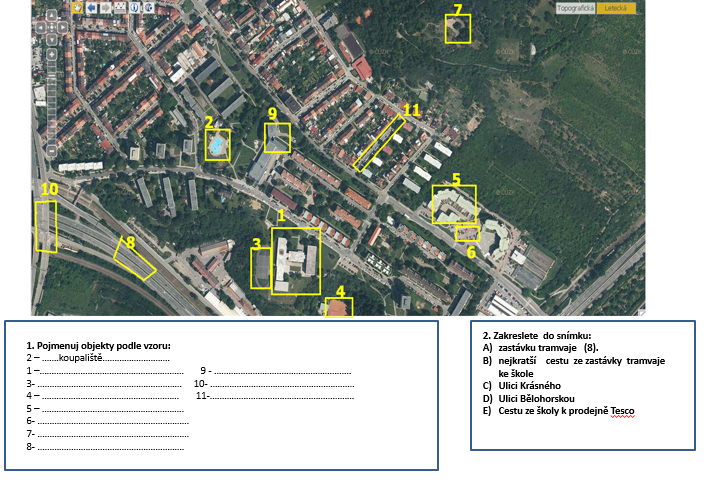 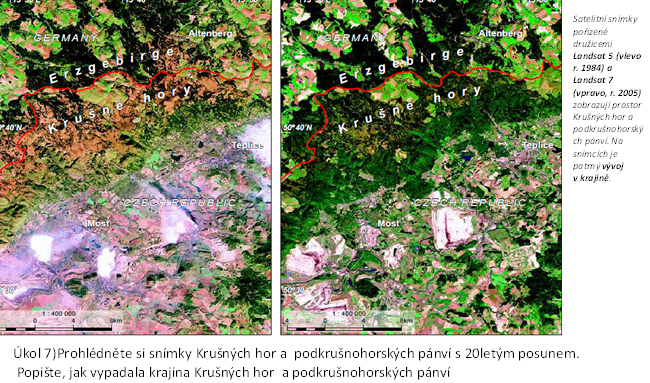 Respondenti
Testovanými osobami byli žáci a studenti ve věku 11, 15 a 19 let. 
Celkově bylo testováno 378 respondentů, 198 chlapců a 180 dívek.
Dílčí závěry k vizuální interpretaci leteckých snímků u starších dětí a adolescentů
interpretace objektů na leteckém snímku a na mapě ve smyslu úspěšnosti není shodná, objekty na leteckém snímku byly úspěšně identifikovány v 64 – 80 %, shodné objekty na mapě byly úspěšně identifikovány v rozmezí 53 – 70 %,
pro věkovou skupinu respondentů v rozmezí 11 a 19 let – nelze jednoznačně konstatovat, na kterém podkladu (mapa nebo snímek) jsou úspěšnější, 
poměr úspěšnosti dvojice snímek – mapa se s věkem respondentů vyrovnával, největší rozdíl v prospěch snímku měli žáci v 11 letech (+ 16 %). V 19 letech už zaznamenáváme o něco vyšší úspěšnost na mapě (+ 4 %), viz obr
 věk má významný vliv na objektivní úspěšnost interpretace a projevuje se i  v  subjektivním vnímání obtížnosti interpretace. Žáci ve věku 11 let jsou úspěšnější v práci s leteckým snímkem, snímek také preferují a vnímají ho jako snadněji čitelný (interpretovatelný). 19-letí studenti mají výsledky interpretace na mapě a na snímku poměrně vyrovnané,
výsledky testů potvrdily, že s věkem se rozvíjí schopnost abstraktního myšlení, které ulehčuje čtení mapy – převedení kódovaného obrazu na mapě do hodnocení reálné situace, úspěšnost interpretace objektů na mapě s věkem rostla,
srovnáme-li výsledky respondentů podle pohlaví, pak na snímcích byla úspěšnost vyrovnaná , chlapci byli s přibývajícím věkem úspěšnější na mapě (obr. 8.3), 
celá věková skupina 19letých respondentů – dívek i chlapců – výrazně preferuje mapu.
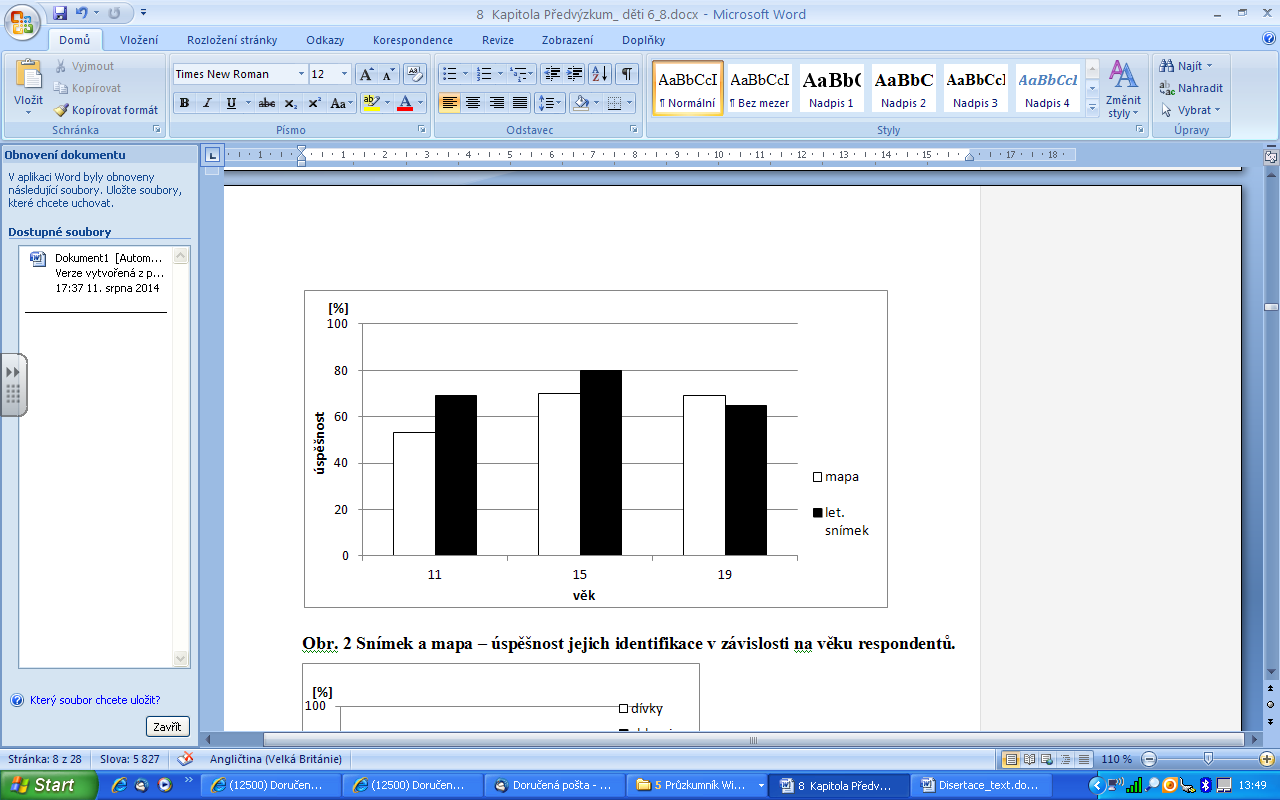 Snímek a mapa – úspěšnost jejich identifikace v závislosti na věku respondentů
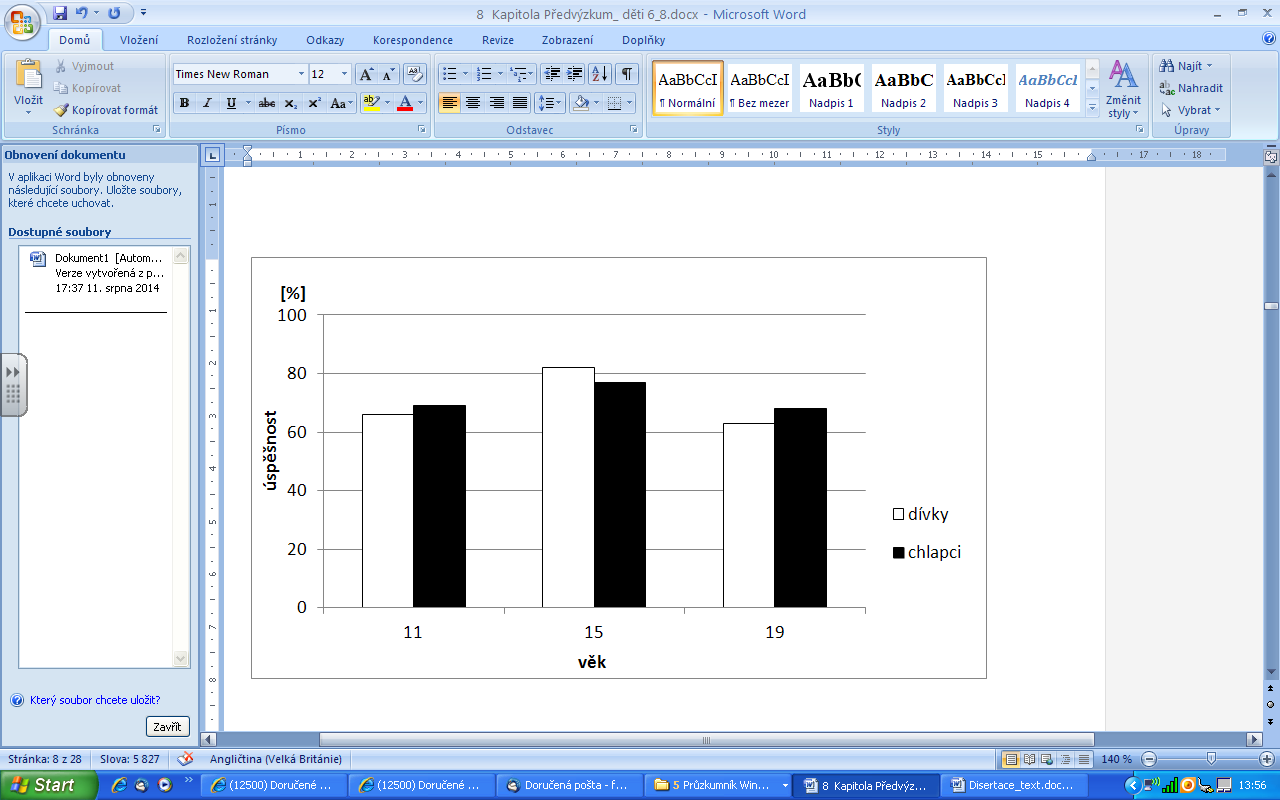 úspěšnost jejich identifikace v závislosti na pohlaví respondentůletecká data  - nahořemapa - dole
letecká data
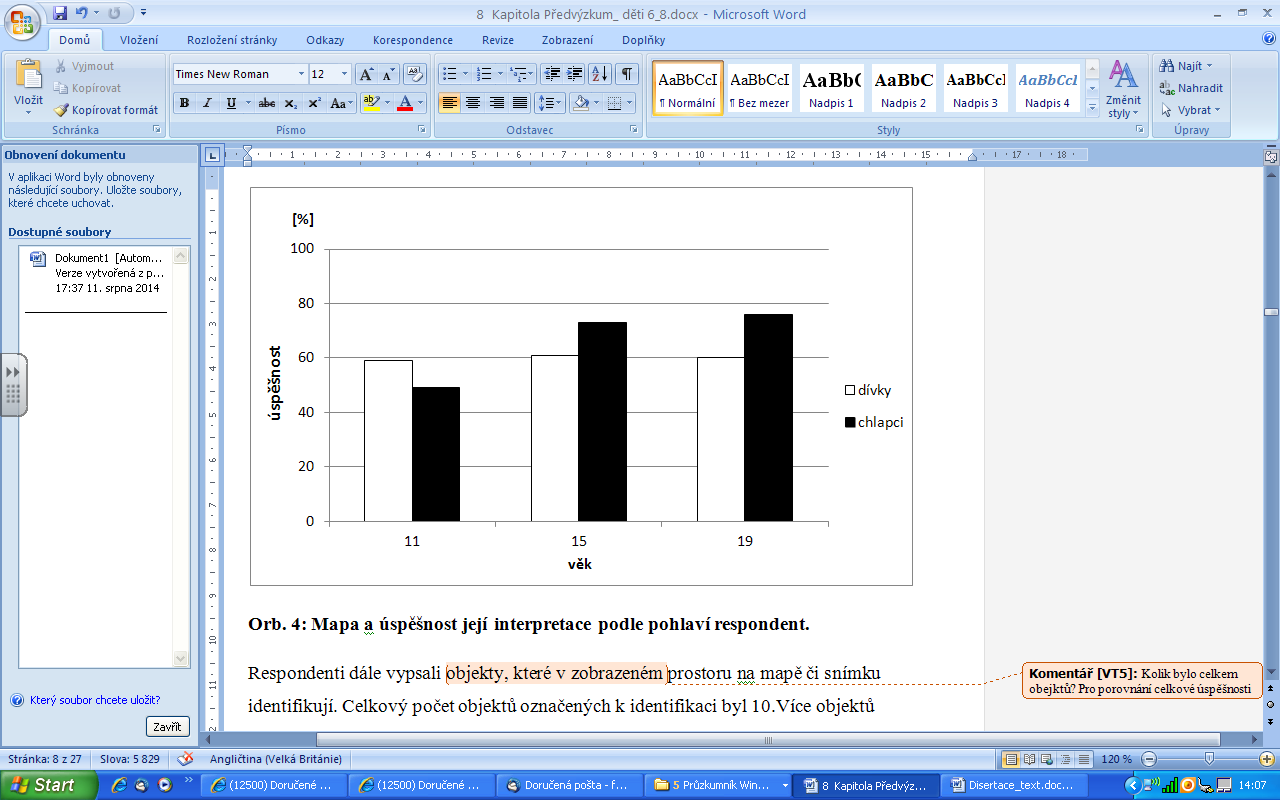 mapa
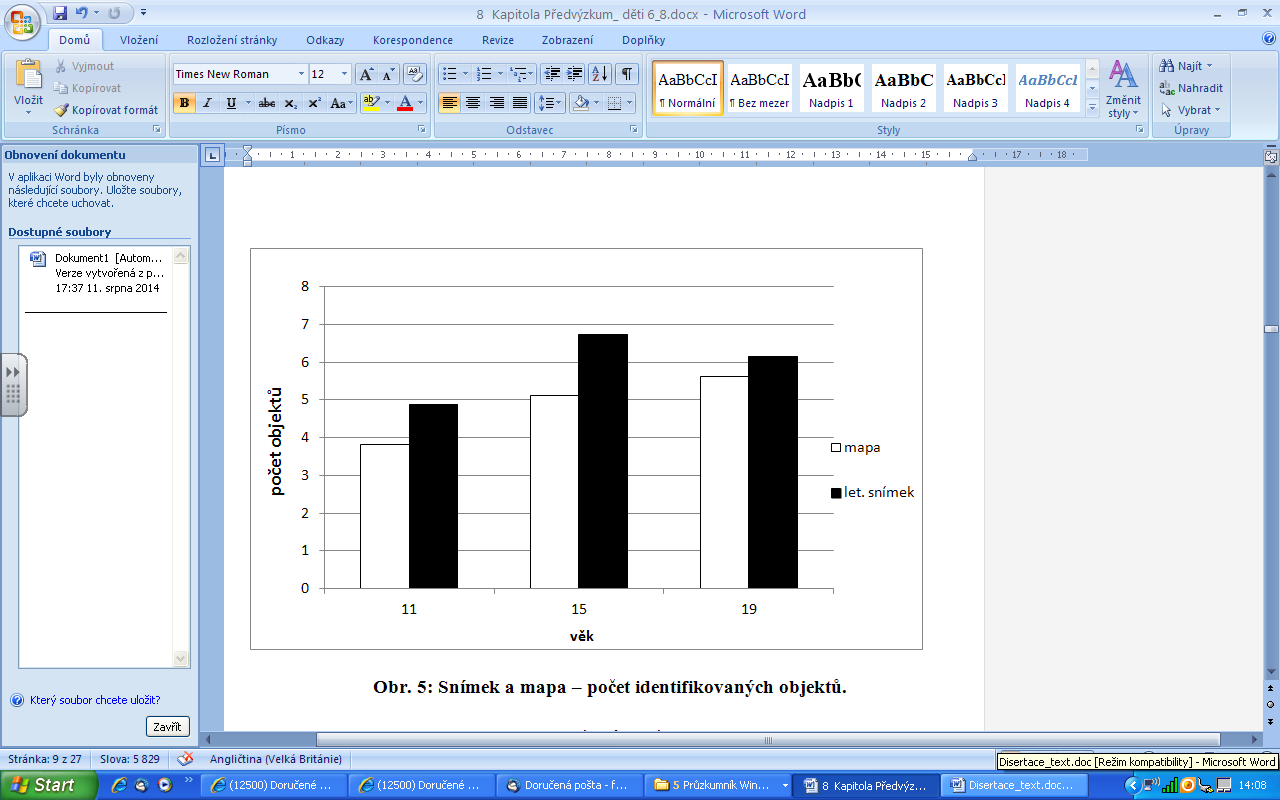 Snímek a mapa – počet identifikovaných objektů
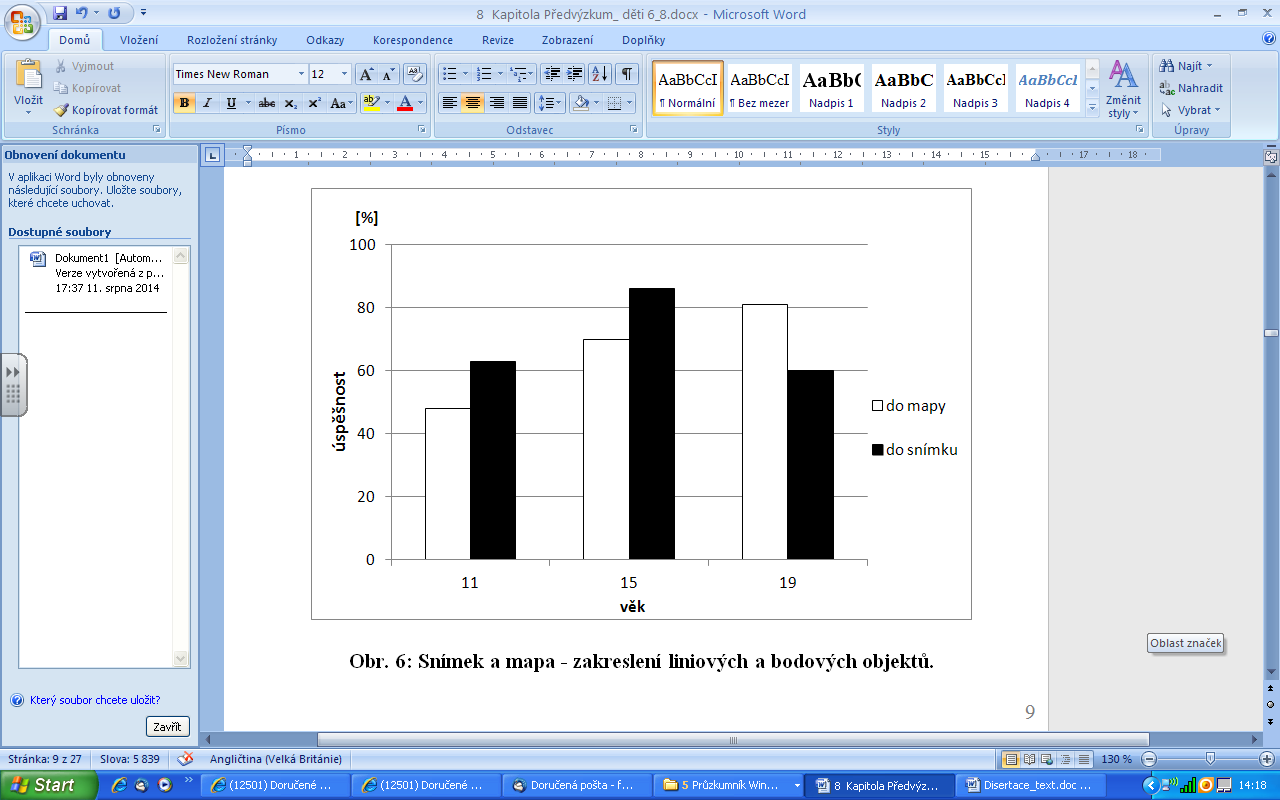 Snímek a mapa – úlohy zakreslení liniových a bodových objektů.
Dílčí závěry k vizuální interpretaci družicových snímků v pravých a nepravých barvách u starších dětí a adolescentů.
vizuální interpretace satelitních snímků různé barevnosti není shodná, úspěšnost oscilovala v rozmezí 69 – 94 % v průměru,
úspěšnost interpretace byla oproti očekávání mírně lepší na snímku v nepravých barvách,
rozdíly v úspěšnosti intepretace snímku v pravých a nepravých barvách ale byly malé, rozdíl podle věkových kategorií respondentů byl maximálně 5 %, 
 potvrdil se předpoklad, že použití snímku v barevné kombinaci zdůrazňující některou vlastnost objektu (zde voda, navíc modrá barva na snímku ji asociuje s realitou) umožní i laikům jeho úspěšnější interpretaci,
tvarově či barevné výrazné objekty respondenti identifikovali lépe,
vizuální intepretace snímků s ohledem na pohlaví je velmi vyrovnaná,
vizuální intepretace snímků podle věku ukazuje, že s věkem úspěšnost vizuální interpretace v období dospívání roste.
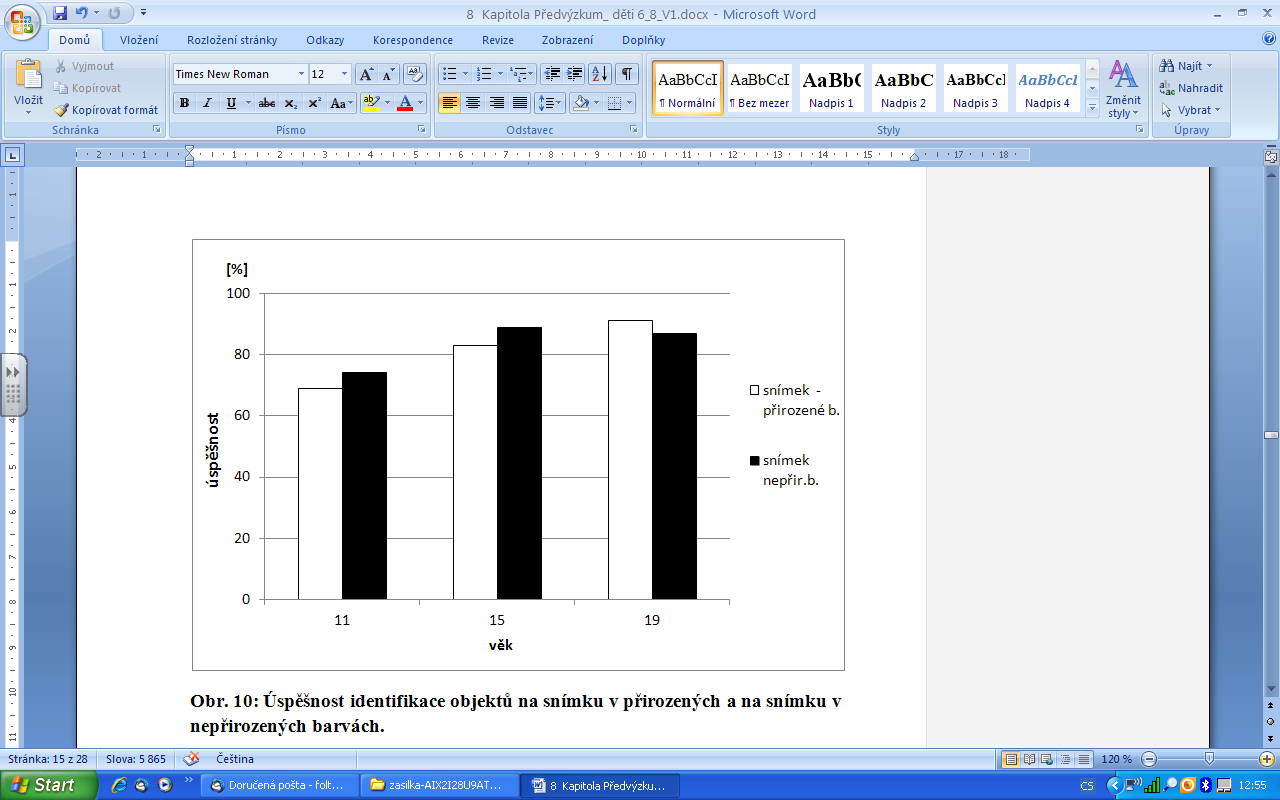 Úspěšnost identifikace objektů na snímku v přirozených a na snímku v nepřirozených barvách
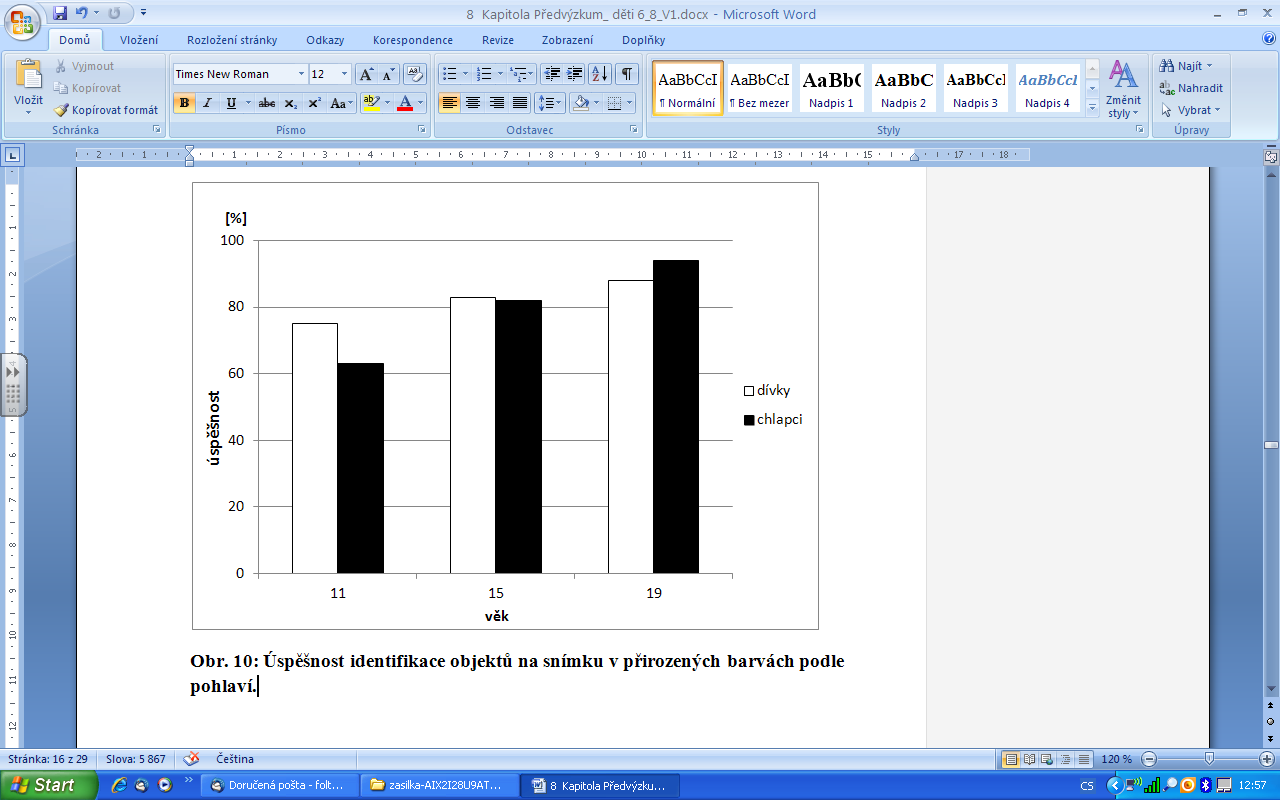 Úspěšnost identifikace objektů na snímku v přirozených barvách podle pohlaví




Úspěšnost identifikace objektů na snímku v nepřirozených barvách podle pohlaví
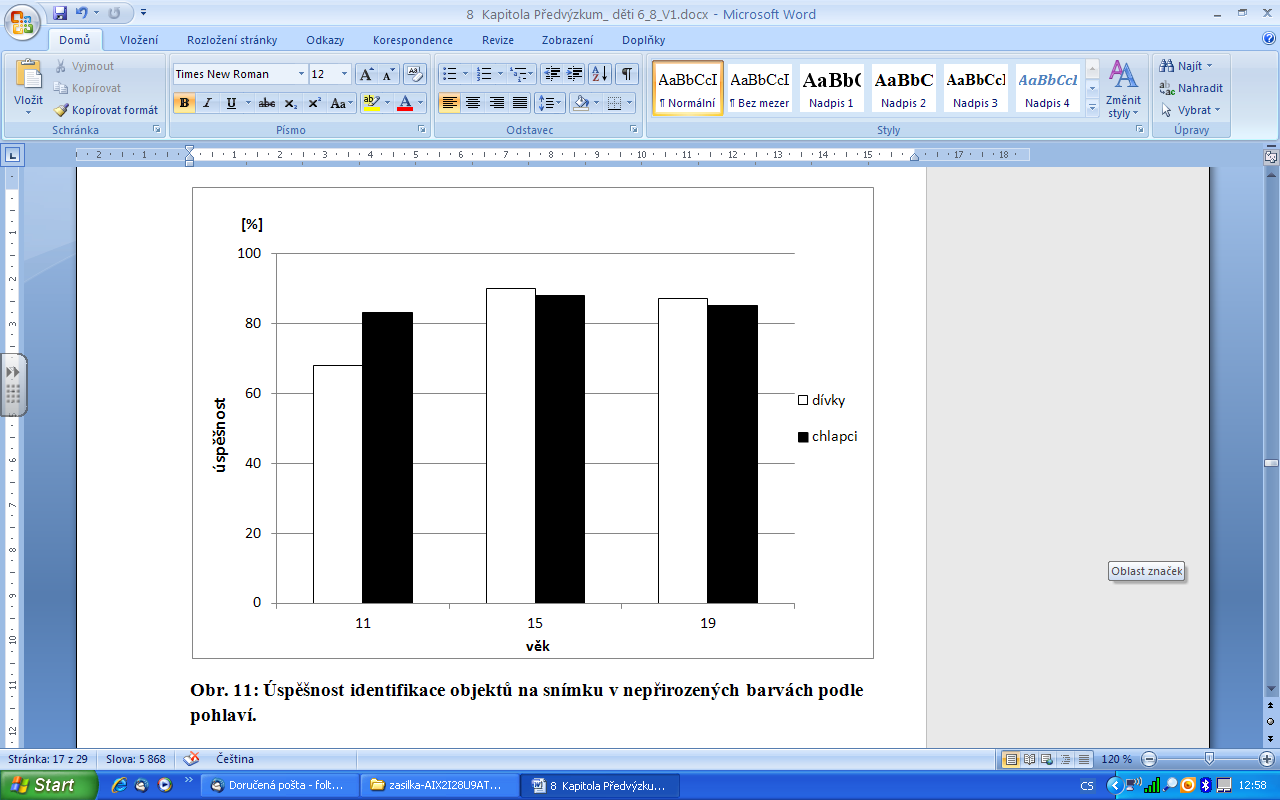 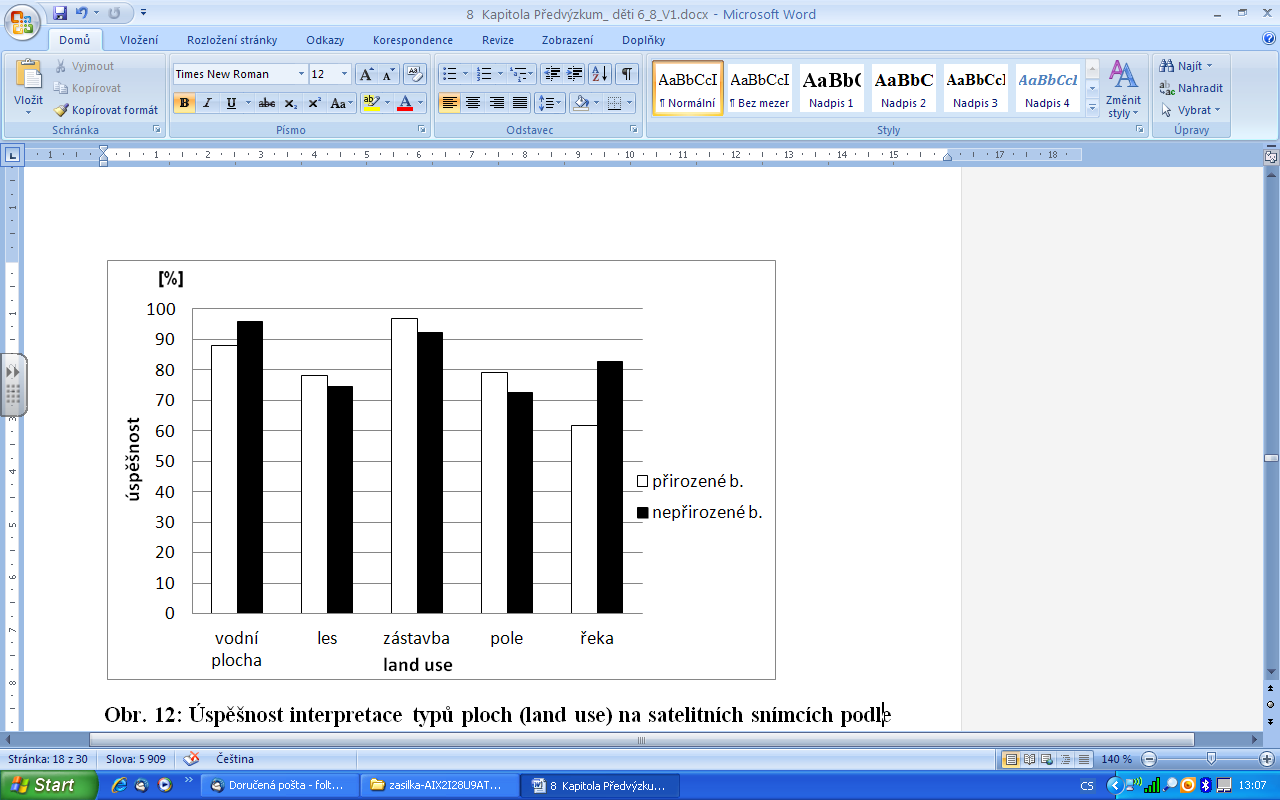 Úspěšnost interpretace typů ploch (land use) na satelitních snímcích podle barevnosti.




Úspěšnost identifikace jednotlivých typů land use na snímku v přirozených barvách podle věku.
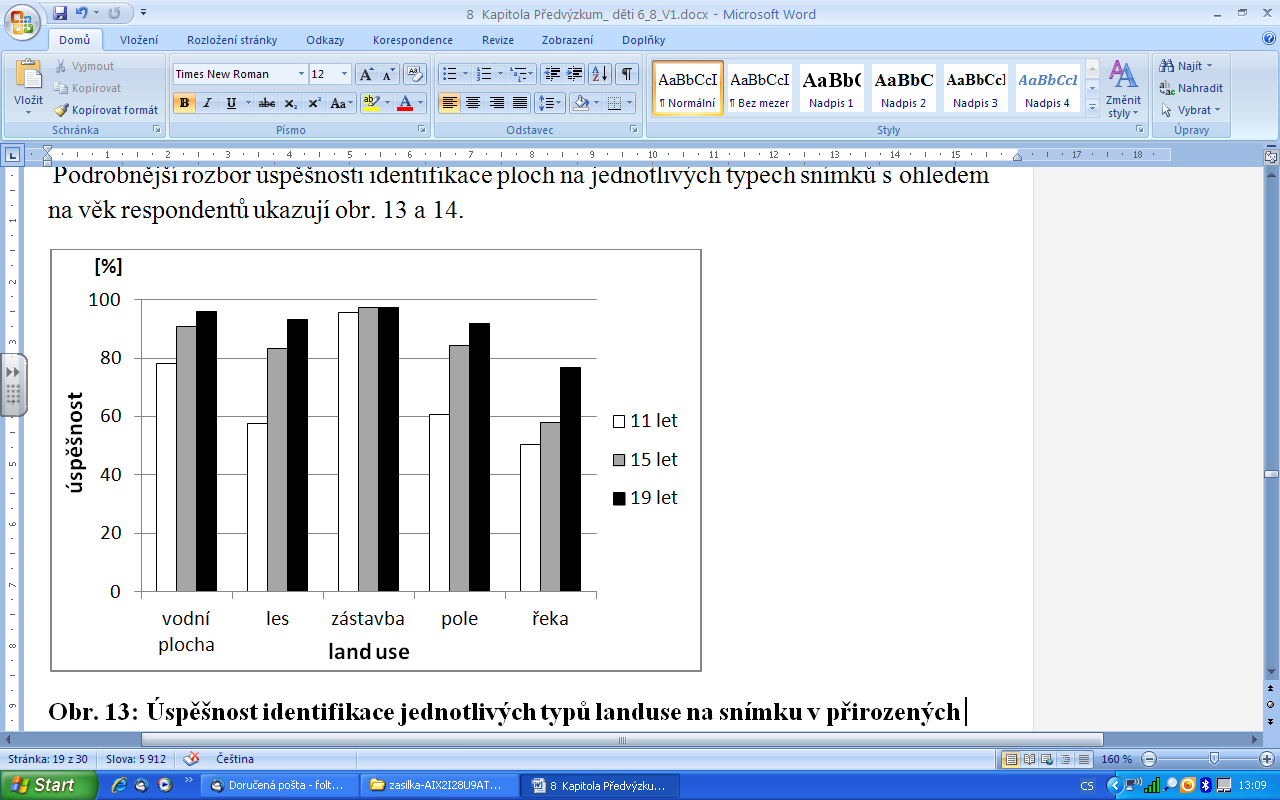 Subjektivní vnímání obtížnosti čtení různých typů snímků, preferenci mapy či snímku, zkušenost s využíváním snímků ve výuce.
žáci vnímají mapu a barevný letecký snímek jako poměrně dobře identifikovatelné, 
mění se vnímání obtížnosti interpretace s věkem respondentů, 
barevnost je vnímána velice pozitivně pro identifikovatelnost informací ze snímku,
přestože respondenti interpretovali objekty na snímku v nepřirozených barvách o něco lépe než na snímku v přirozených barvách, označili snímek v nepřirozených barvách jako velmi obtížně interpretovatelný,
respondenti se snímky pracují na internetu, činnost je pro ně zajímavá a zábavná,
ve škole se se snímky pravidelně zatím pracuje jen málo.
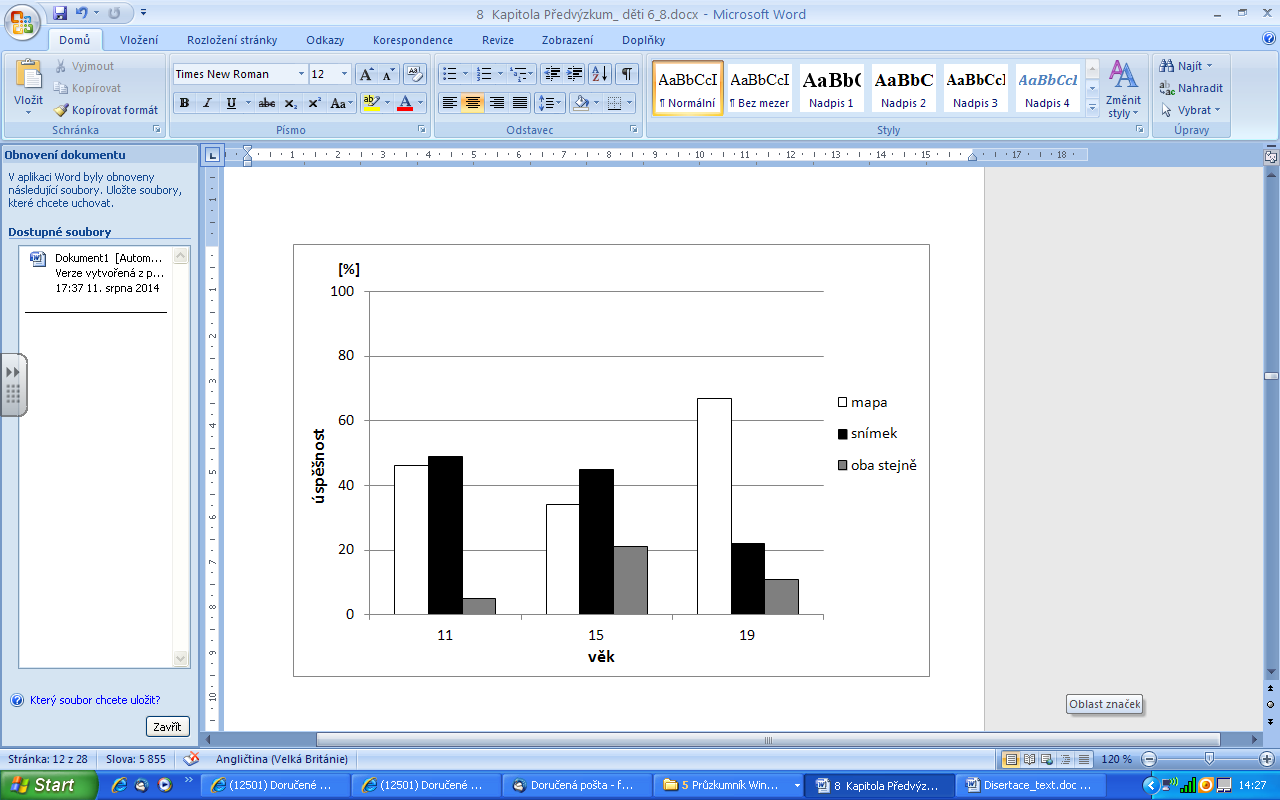 Subjektivní hodnocení obtížnosti čtení leteckých snímků a mapy.
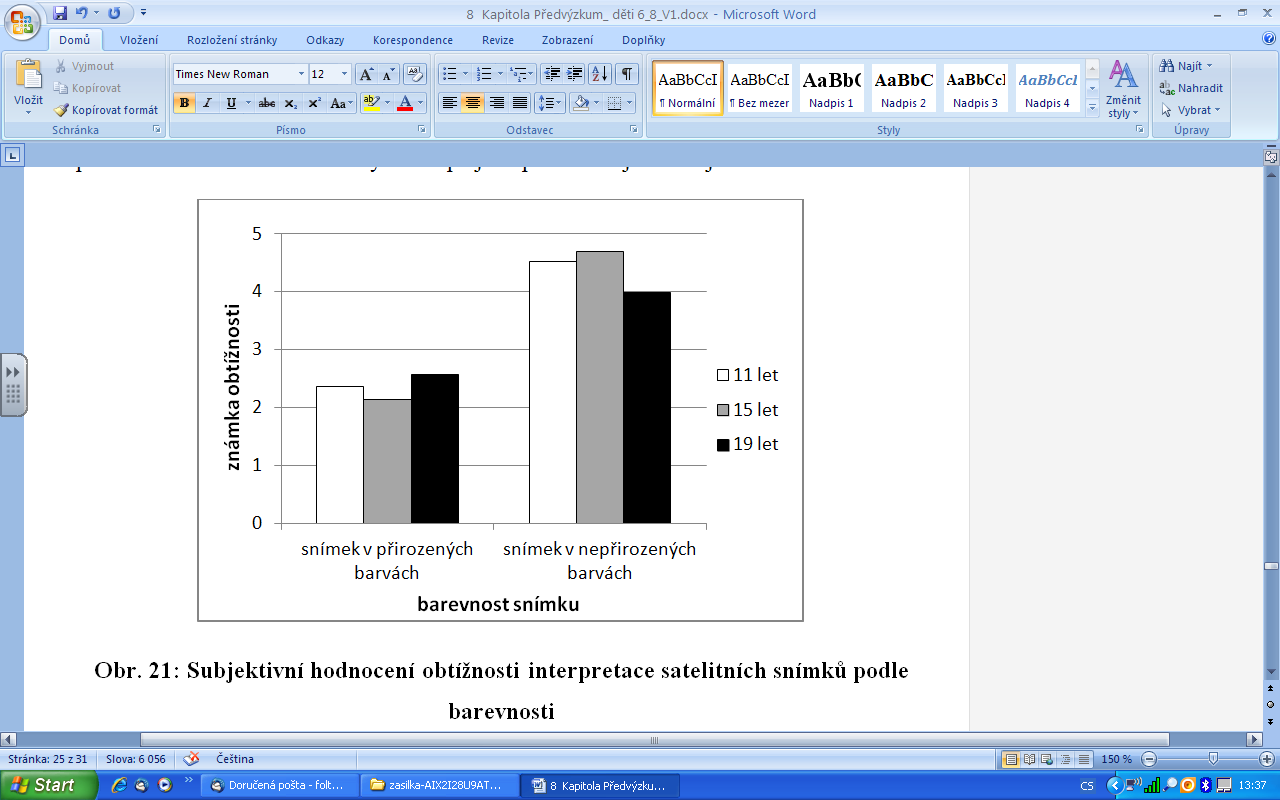 Subjektivní hodnocení obtížnosti čtení družicových snímků.
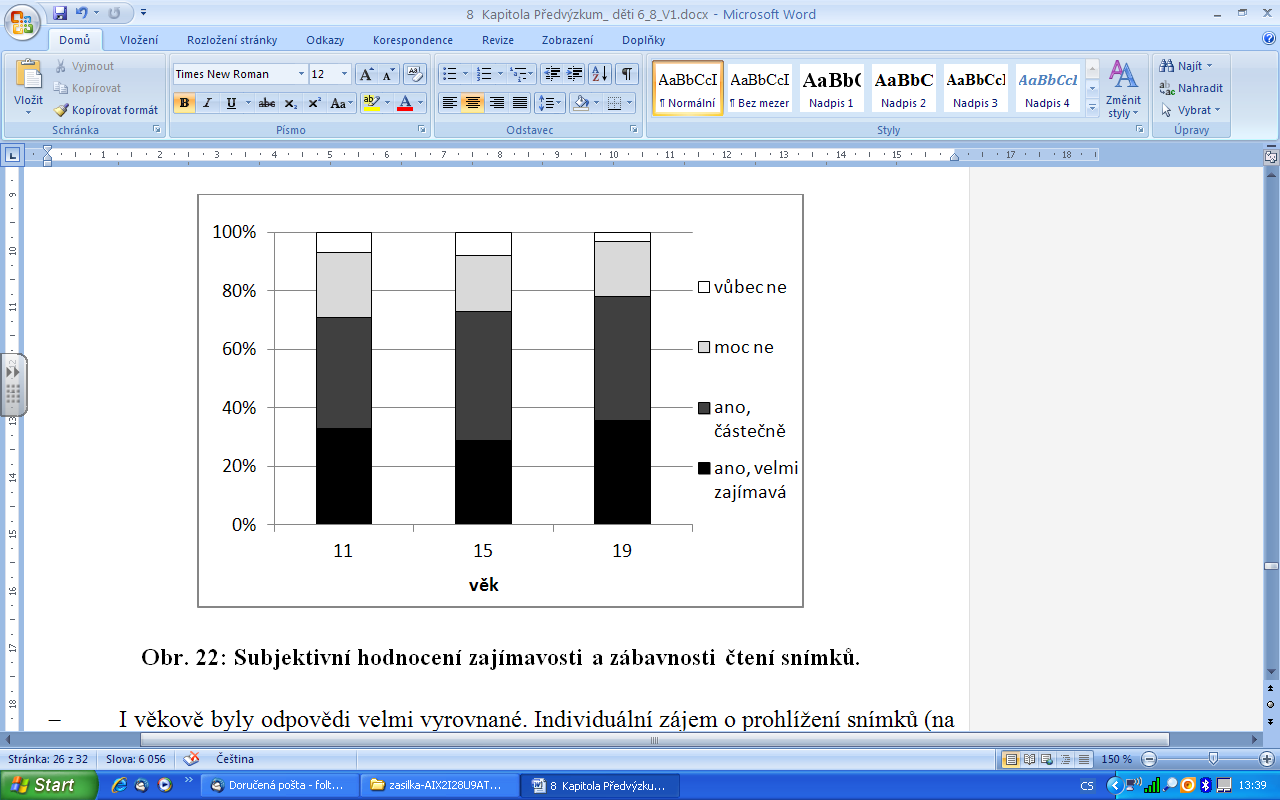 Prohlížení snímků na internetu ve volném čase.
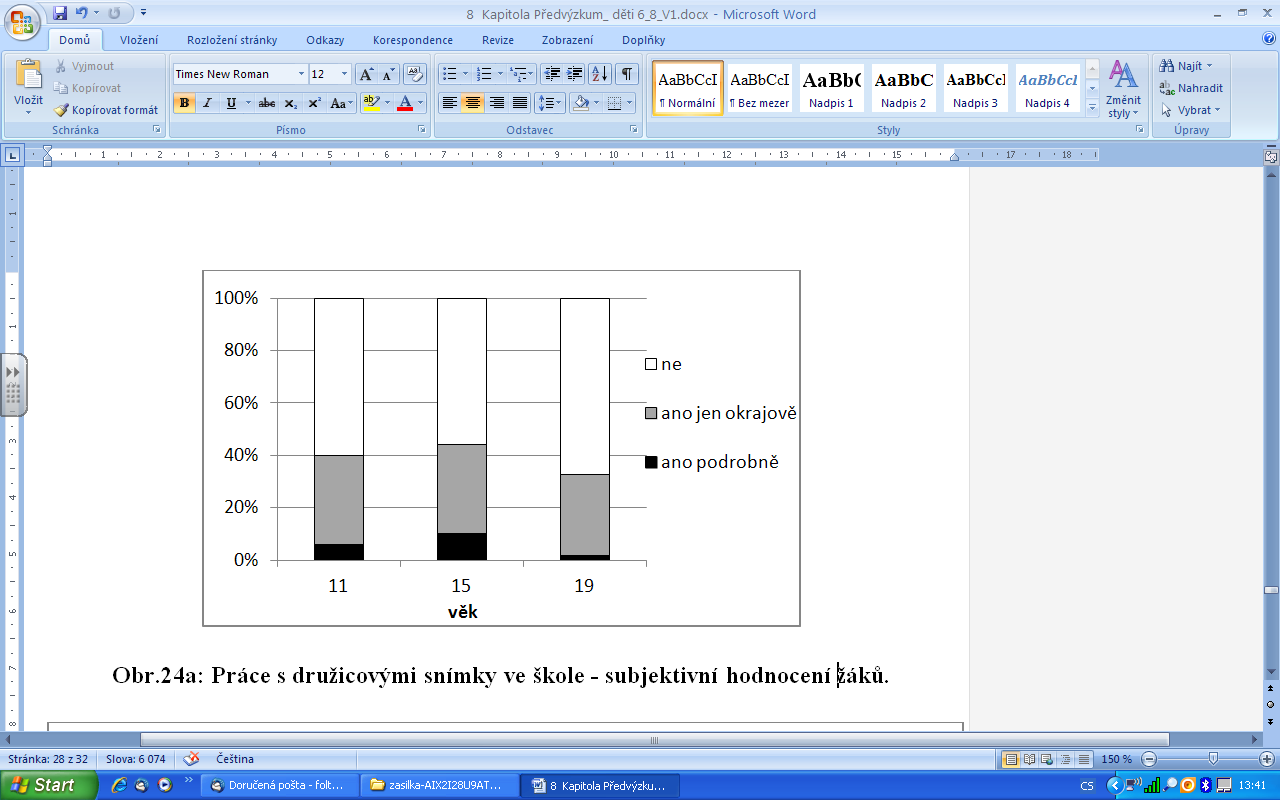 Práce s družicovými snímky ve škole - subjektivní hodnocení žáků.
Shrnutí výsledků
Výzkum ukázal, že letecké a družicové snímky jsou srozumitelný podkladem pro starší děti a  dospívající, zvláště 11-leté děti preferují letecké snímky. 
Nepravá barevnost není překážkou čtení snímků. 
Podle zkušeností z vlastního testování je práce se snímky pro žáky zajímavá, je to jiný podklad než více známá mapa, čtení snímku vyžaduje i větší aktivitu – při identifikaci snímků, při popisování objektů například ve spolupráci s mapou. 
Letecká a satelitní obrazová data jsou vhodným podkladem pro rozvíjení kartografických dovedností.
Děkuji za pozornost .
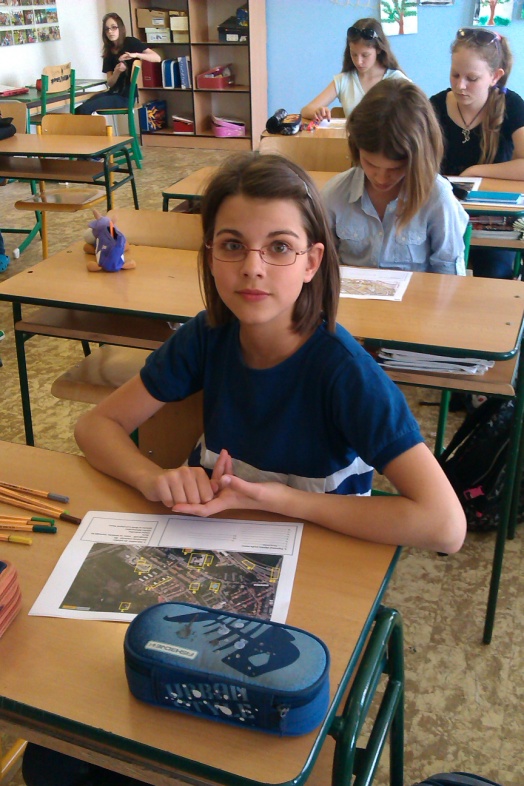 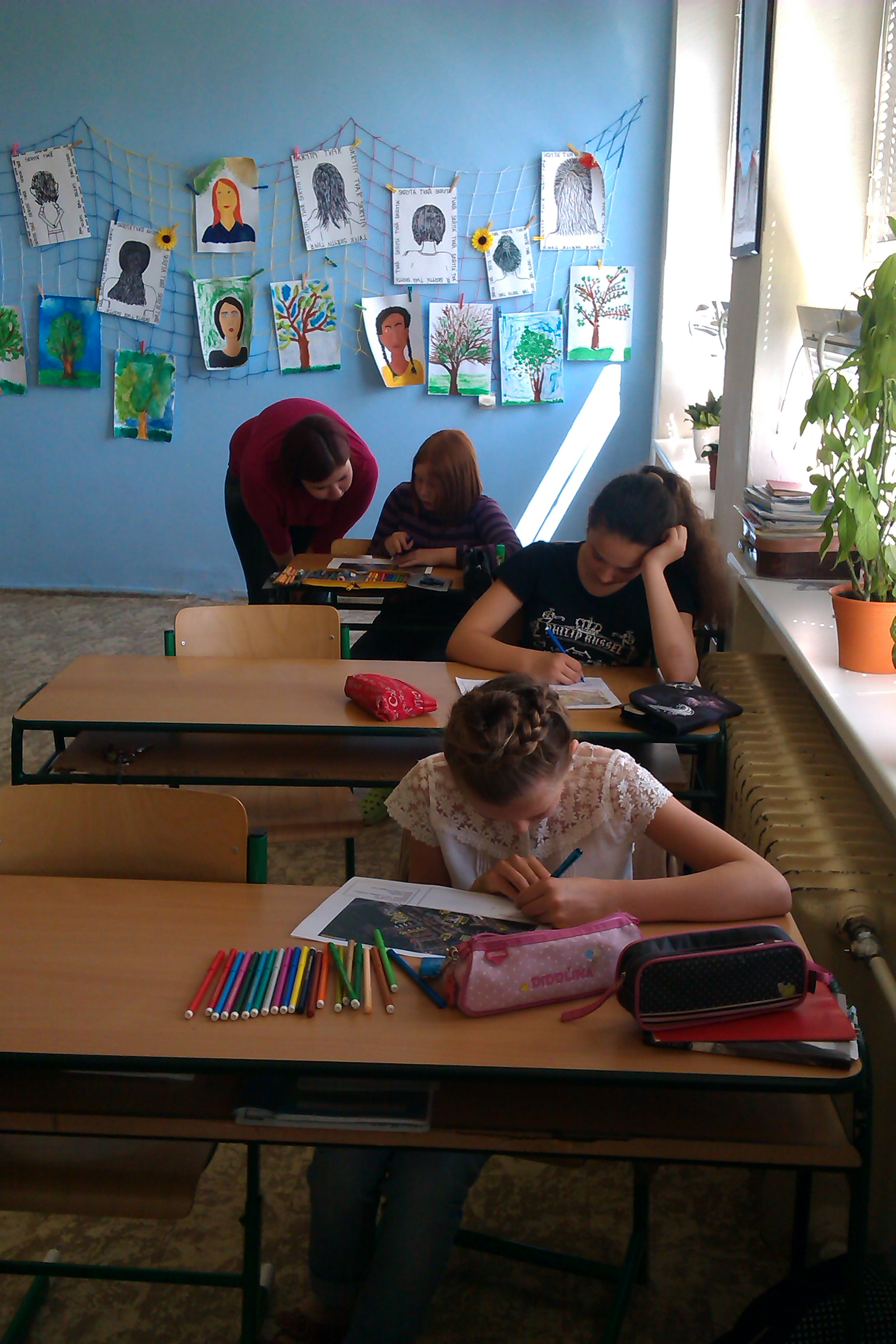 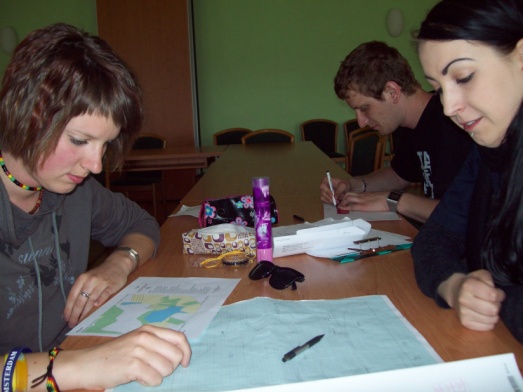